NÓI VÀ NGHE
Trình bày ý kiến
về một vấn đề xã hội
NGUYỄN THỊ THU TRANG – THCS HOÀNG XÁ – THANH THỦY – PHÚ THỌ
0966.129.964
thutrang141192@gmail.com
Trò chơi: NHANH NHƯ CHỚP
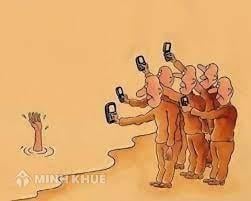 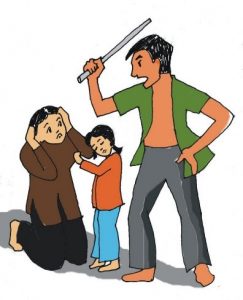 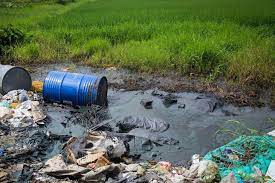 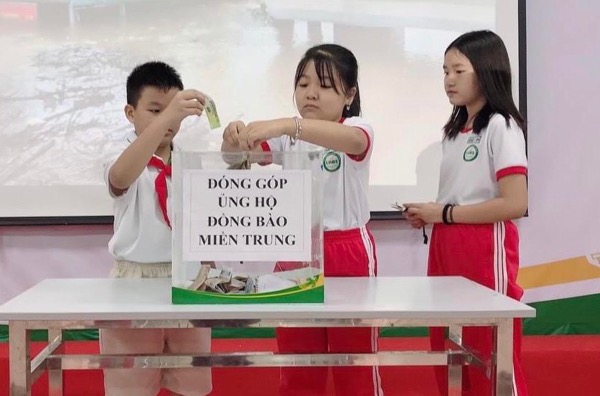 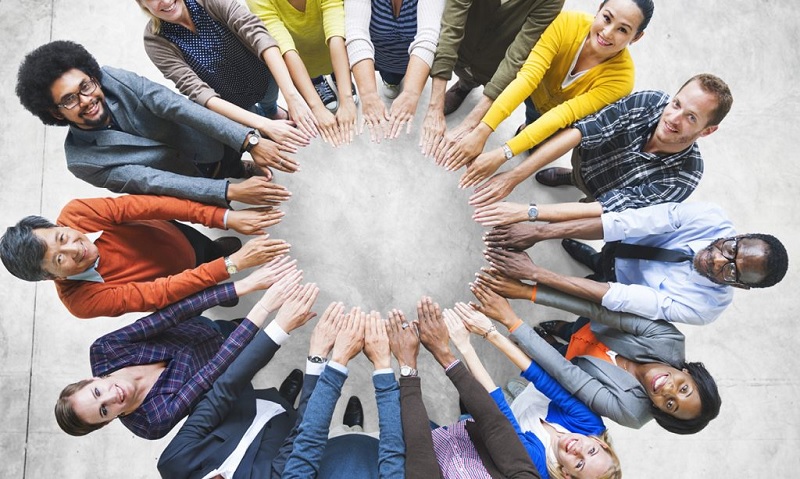 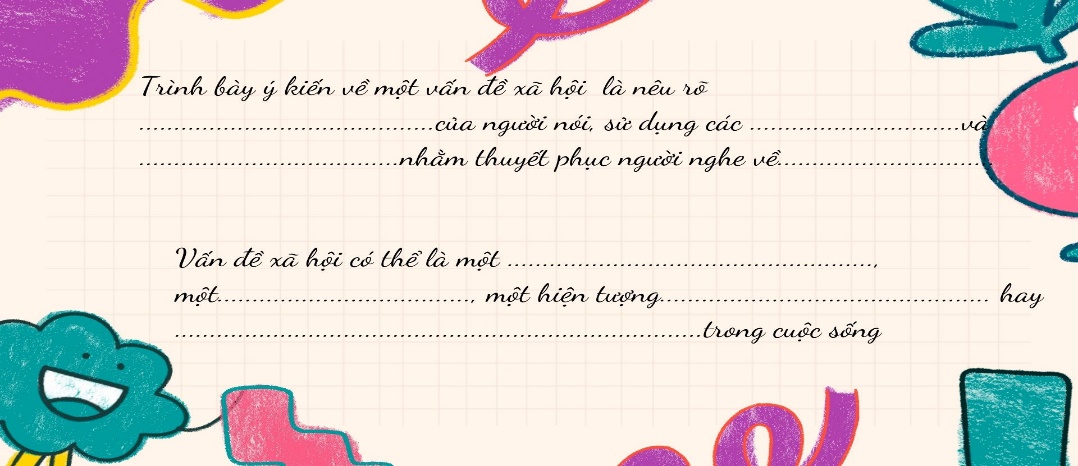 Hoàn thiện phiếu
học tập
2
1
Đối tượng người nghe mà em hướng đến là ai?
Bài nói của em có mục đích gì?
Dự kiến các nội dung nói
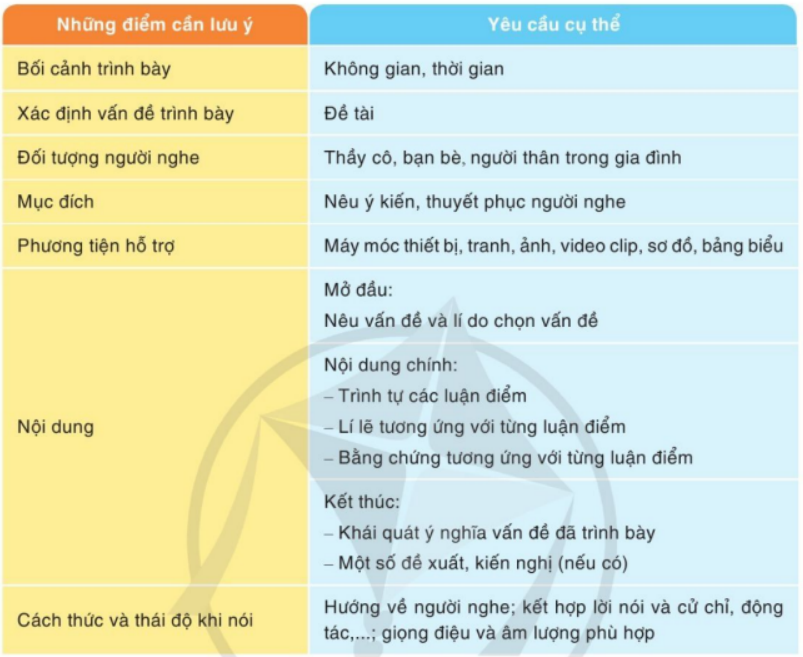 Suy nghĩ của em về lòng nhân ái trong cuộc sống sau khi đọc truyện “Gió lạnh đầu mùa”.
Trình bày bài nói
Xin chào
Xin giới thiệu
Xin trình bày
Xin góp ý
Xin cảm ơn
5 xin
Phiếu đánh giá
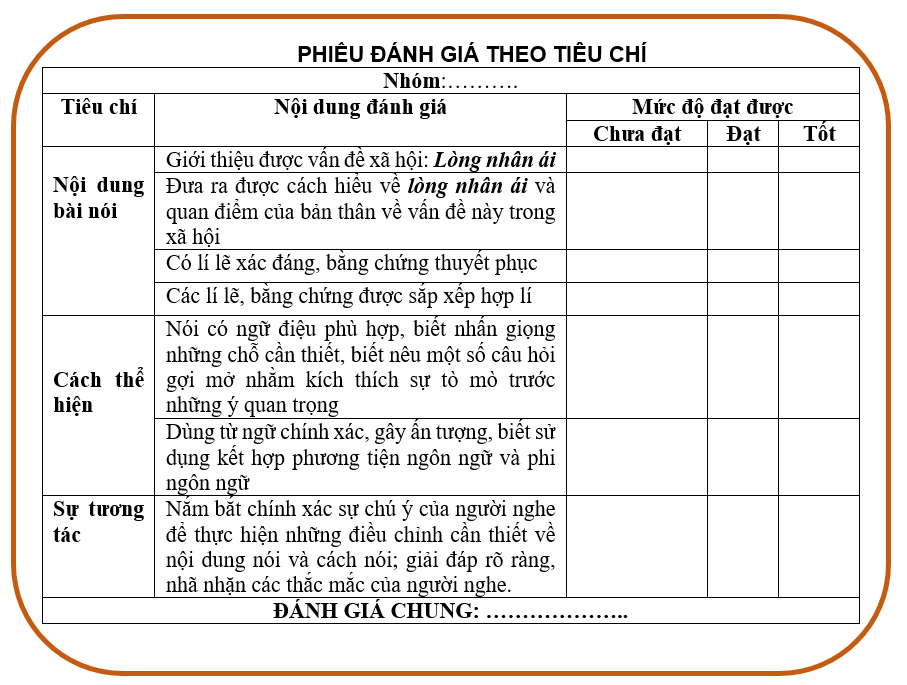 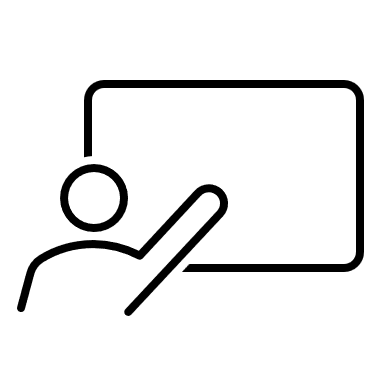 Chỉnh sửa bài nói sau khi được góp ý
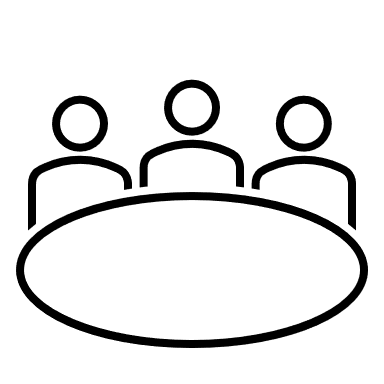 Quan sát, đọc tin tức và ghi chép thêm một số vấn đề xã hội, trao đổi với các bạn trong nhóm về quan điểm của bản thân.
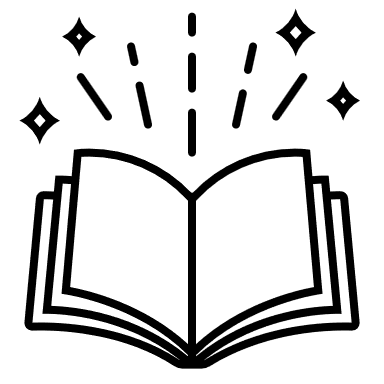 Xin chân thành cảm ơn
NGUYỄN THỊ THU TRANG – THCS HOÀNG XÁ – THANH THỦY – PHÚ THỌ
0966.129.964
thutrang141192@gmail.com